Financial Review
Wendi Gunther - CFO
Financial Review
WaTech Budget Updates
Where we are now
Budget Issues
17-19 Priorities
History
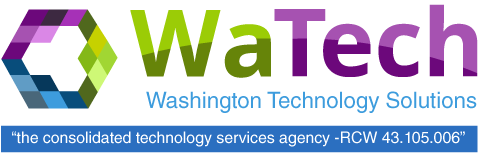 7/16
7/15
7/17
7/18
7/19
7/14
17 - 19
13 - 15
15 - 17
-$13.1 (Nov)
                      -$8.9 (Jan)
                              -$5.7 (Mar close)
-$17.8m
-$9.9m
Durable Fix
FY17 Current Projection
What are we doing today
Coming Budget
What can we do in 17-19
[Speaker Notes: Last time we met, I presented to you the history of our revenue to expenditure variance to help illustrate the concerning financial condition of WaTech
At that time our latest projections were estimating a $7.4 million variance
Now it shows we are projecting as of March close at $5.7 variance by taking further deferrals and vacancy savings
This is a huge change $7.4 million from when I started in November until now, some partly due to projected revenue increases, but mainly due to reductions]
What does this mean?
As of our March projections, we will meet OFM’s Fiscal Year 2017 target that our fund 458 expenditure allotment decrease by 
$5.4 million!
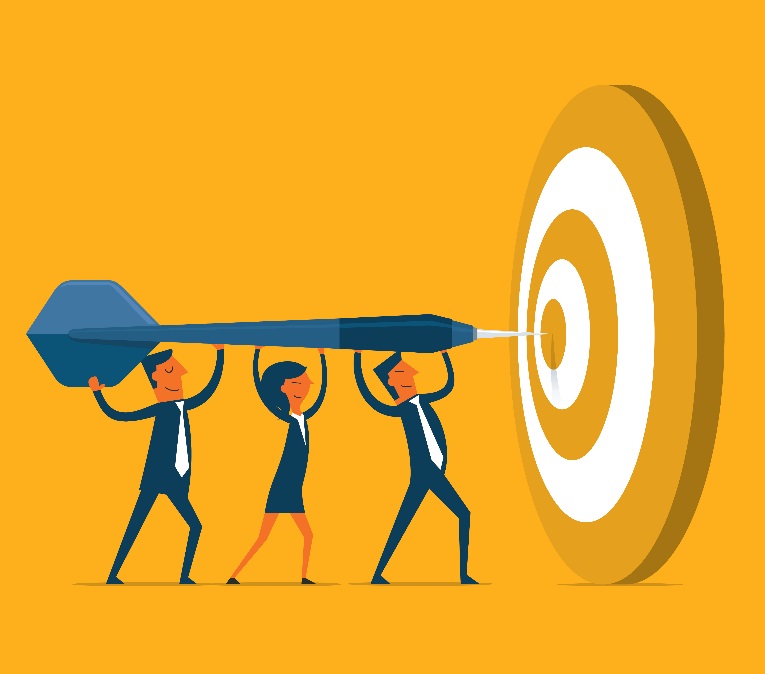 [Speaker Notes: What does this mean?

As of March reached target

This has been a ton of work by all areas and kudos go out to everyone

Thank you all for efforts, contributions and financial discipline]
What does this mean going forward?
To meet our FY17 target, it included a large amount of deferrals (in some cases, we’ll be paying the same vendor 2x this next year)
The network allocation will help alleviate this 
But we also expect some cuts in the enacted budget……

There is still much to be done….
Continued evaluations to do to see if our services can be cost recoverable (rate increase work, 2018 Supplemental budget asks, shut-down of some services…)
Budget staff working with service owners on estimates of revenue and expenditures

Goal: 
Get support in those tough areas (SDC, mainframe)
[Speaker Notes: As we had discussed last meeting, in order to align revenues with expenditures there are a couple ways to achieve this:
1) Increase revenues by bringing more customers, increasing rates or creating new services with customers attached
2) Decrease costs by stopping services, decreasing or deferring purchases and decreasing staff costs 

unfortunately to meet our FY17 target, it includes more deferrals than hoped for which means some of the costs come back next biennium ($5.3 million)

The piece of the budget that has been in all versions is the network allocation which will help alleviate this

Continued evaluation to see if our service can be cost recoverable…

Continued meetings with individual service owners to evaluate all services to see if we keep, change, get rid of, or what’s missing/gaps

Budget staff are working with service owners on estimates of revenue and expenditures for next biennium with all known information (to be updated once we have a budget)

and while in some areas cost recoverability is not there yet, we are working with OFM on getting rate increases for FFS areas, a 2018 Supplemental request for security services within the Network Allocation, and buy-off that we are doing all we can so they will support us in our SDC issues (no fault of those working so hard to get people in and operate it) and help us figure out how to resolve the negative fund balance issues

There have been great efforts going on by all to get where we are expected to be]
15-17 as compared to 17-19Revenue and Expenditure Variance byMajor Cost areas (rough estimates)
FY16 Actual and17 Projected
SDC
-$4.6 M
Mainframe
-$1.6 M
Other Business
-$1.0 M
Security
-$3.9 M
Quincy
-$1.8 M
17-19 Expectation
Mainframe
-$0 M
Other Business
$0
SDC
-$4.8 M
Quincy
-$1.3 M
Security
$0
[Speaker Notes: As you can see, we continue to be concerned as to how to solve the SDC, Quincy and Mainframe shortfalls and will be working closely with OFM to try to resolve this complex issues.

SDC/Quincy—does not include node sites that we are shutting down
Assumes we get mainframe allocation and network allocation]
17-19 Biennium Rate Priorities to be cost recoverable
The following are being explored with OFM:
Mainframe revenue loss as allocation; implement cost savings if discovered from consultant
Insufficient funding for security services as part of the Network Allocation—2018 supplemental item
Server and Mainframe Storage exploration to reduce costs
SDC, increase rates and customer base
Centrex telephone rate increase and consolidation
Office VPN rate increase
Wireless rate increase
SharePoint, move to cloud if highway infrastructure funded, move off premise or sunset
Sunset Listserv
[Speaker Notes: These are all items that are in our rate plan that is currently under review with OFM]